ＦＬＹＩＮＧ ＢＥＤ
Sat 25:00-26:00
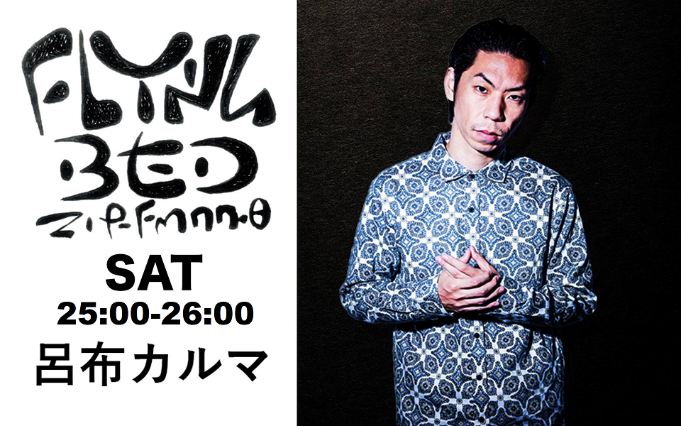